Portugal as Reference Member State
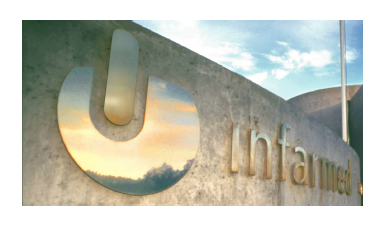 Strategic Objectives
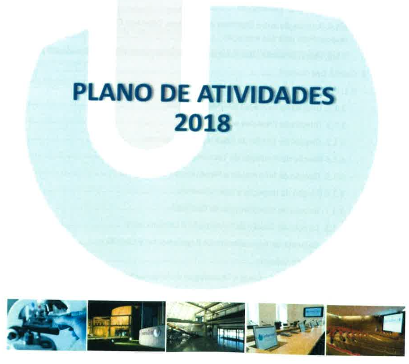 INFARMED´s Strategic Objectives
INFARMED in the European System
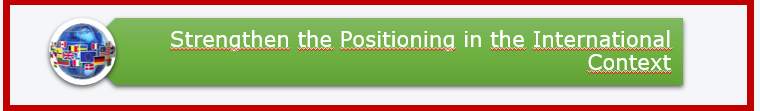 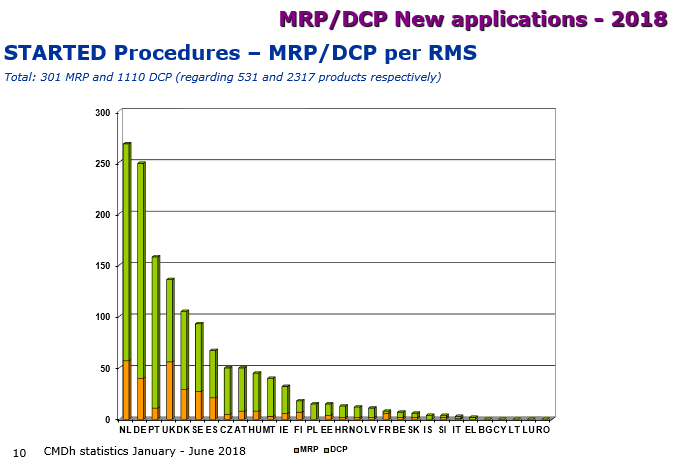 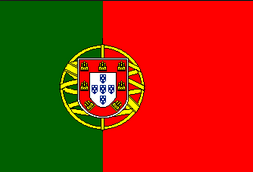 Portugal, 3rd MS that starts procedures as RMS
Souce: CMDh/HMA statistics
2018